সাবাইকে

শুভেচ্ছা
ও
স্বাগতম
শিক্ষক পরিচিতি
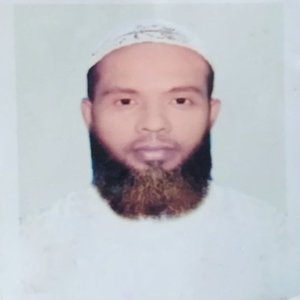 নাম- মুহাম্মদ আহসান হাবিব
          সহকারী শিক্ষক
মোহসেনুদ্দীন নূরিয়া ফাযিল(ডিগ্রী) মাদ্রাসা
বাউফল, পটুয়াখালী
মোবাইল- ০১৭৫৪৭৫৫১৬৯
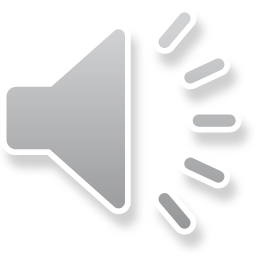 আলোচনার বিষয়
শ্রেনী- দাখিল দশম ।
বিষয়- ইংরেজী ১ম পএ ।
(প্রশ্নপএের ধরন, নম্বর বন্টন এবং অল্প সময়ে ভাল নম্বর পাত্তয়া জন্য সাজেশন) ।
তারিখ- ১১/০৮/২০২০
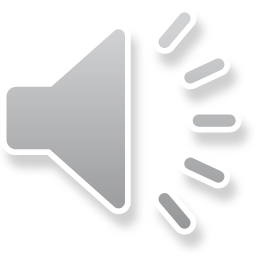 Subject: English 1st paper Subject code-136Time: 3 hoursFull Marks: 100
Part-A: Seen Passage -1
Marks: 17
Part-B: seen Passage-2
Marks: 05Part –C: Unseen Passage
Marks: 28
Part-D: Writing
Marks: 50
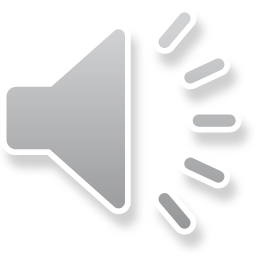 Part-A: Seen Passage -1

Q.1 - MCQ					(1*7)=7

  Q.2 - Answer question                                       (2*5)=10
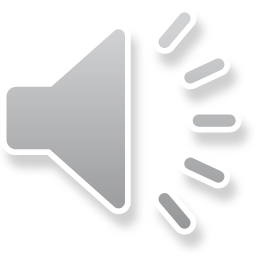 Part-B: seen Passage-2


Q. 3 - Fill in the gaps   			  (1*5)  =5
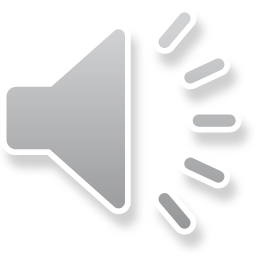 Part –C: Unseen Passage


Q. 4 - Information transfer			                         (1*5)=5

Q. 5 - Summary writing	                                                      =10

Q. 6- Match the parts of sentences and write five sentences (5*10)=5

Q. 7 -Rearrange the parts of the story in correct order            (1*8)=8
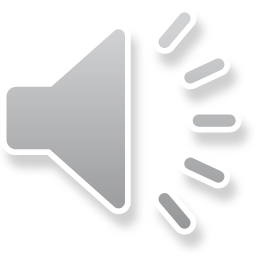 Part-D: Writing


                 Q.8 - Paragraph with answering Question 				   =10

               Q.9 - Completing story                                                                                =10

               Q.10- Graphs / Charts writing                                                                    =10
                       
               Q.11- Formal /Informal letter (E-mail)    		                         =10

               Q.12-  Dialogue Writing				                        =10
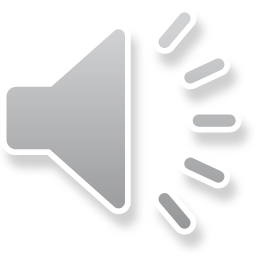 Subject: English 1st paper (code-136)        
Full Marks: 100                                                      Time: 3 hours
Test Item                                                                      Item wise marks
Part-A: Seen Passage -1
Q.1 - MCQ						                    (1*7)=7
Q.2 - Answer questions   				                     2*5)=10
Part-B: seen Passage-2
Q.3 - Fill in the gaps   					                     (1*5)=5
Part –C: Unseen Passage
Q.4 - Information transfer			                                 (1*5)=5
Q.5 - Summary writing				                                         =10
Q.6 - Match the parts of sentences and write five sentences                 (1*5)=5
Q.7 - Rearrange the parts of the story in correct order	                      (1*8)=8   
Part-D: Writing
Q.8 - Paragraph with answering Question 		                              =10
Q.9 - Completing story                                                                                            =10
Q.10 - Graphs / Charts writing                                                                               =10
Q.11 - Formal /Informal letter (E-mail) 			                              =10
Q.12 - Dialogue Writing					                              =10
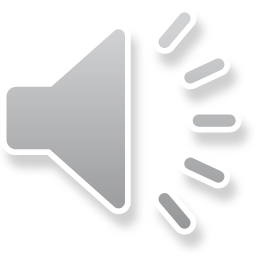 Mohsenuddin Nuria Fazil (Degree) Madrasha
Sazation -2020
Class-Ten
Full Marks: 100                 Subject: English 1st paper (code-136)        Time: 3 hours
Test Item                                                                                      Item wise marks
 
Part-A: Seen Passage -1
Q.1- MCQ							             (1*7)=7
Q.2-Answer questions 				                                                           (2*5)=10
 (Board book, Board Question  2019, 2018, 2017, 2016 , 2015)
 
Part-B: seen Passage-2
Q.3- Fill in the gaps   				                                                         (1*5)  =5
  (Board book, Board Question 2019, 2018, 2017, 2016 , 2015)
     
       Part –C: Unseen Passage
Q.4- Information transfer					                                 (1*5)=5
Q.5- Summary writing                                                                                                                                                             =10
Q.6-Match the parts of sentences and write five sentences                                                                                                 (.5*10)=5
Q.7- Rearrange the parts of the story in correct order                                                                                                         (1*8)=8
 (Class standard, Board Question 2019, 2018, 2017, 2016, 2015)
 
Part-D: Writing
     8. Paragraph with answering Question 					                   =10
 a) A Winter Morning b) A Tea Stall c) A Rainy Day d) Load Shedding     e) Mobile Phone 
 f) Our National Flag (Board Question 2019, 2017,2015)
     9. Completing story                                                                                                                                                                                =10
a) A friend in need is a friend in deed b) The liar shepherd c)Unity is strength 
 d)An honest wood cutter e)Grapes are sour (Board Question 2019,2017,2015)
     10. Graphs / Charts writing                                                                                                                                                                      =10
          a)The birth rate in Bangladesh b)Mobile Phone users in Bangladesh c)The  
           changing attitudes of our young people (Board Question 2019,2017,2015)
     11. Formal /Informal letter (E-mail) 					                          =10
          a) Send some money to buy books b)Enjoyed last summer vacation c) 
          Inviting marriage ceremony of your sister (Board Question 2019,2017,2015)
     12.  Dialogue Writing						                       =10
          a) How to learn English b) About Aim in life c) About Importance of  
           learning English d) About Early rising (Board Question 2019,2017,2015)
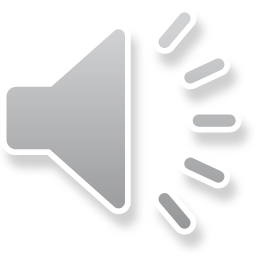 বিদায়
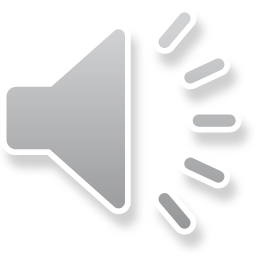